CUMHURİYET BOARDING SECONDARY SCHOOL
Our website link is:
http://kalecumhuriyet.meb.k12.tr/tema/index.php
Our school is located in the west part of Turkey,called Cumhuriyet Boarding Secondary School
Our city is called Denizli and we are in a small town called ‘’Kale’’
Denizli is one of the most magnificient cities of Turkey,which you should definetly visit one day in your life.It’s full of historical places.
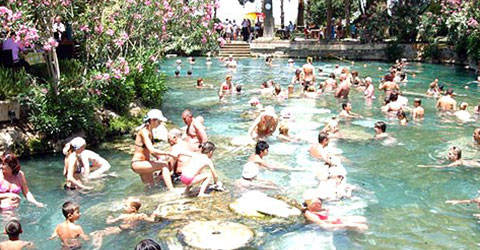 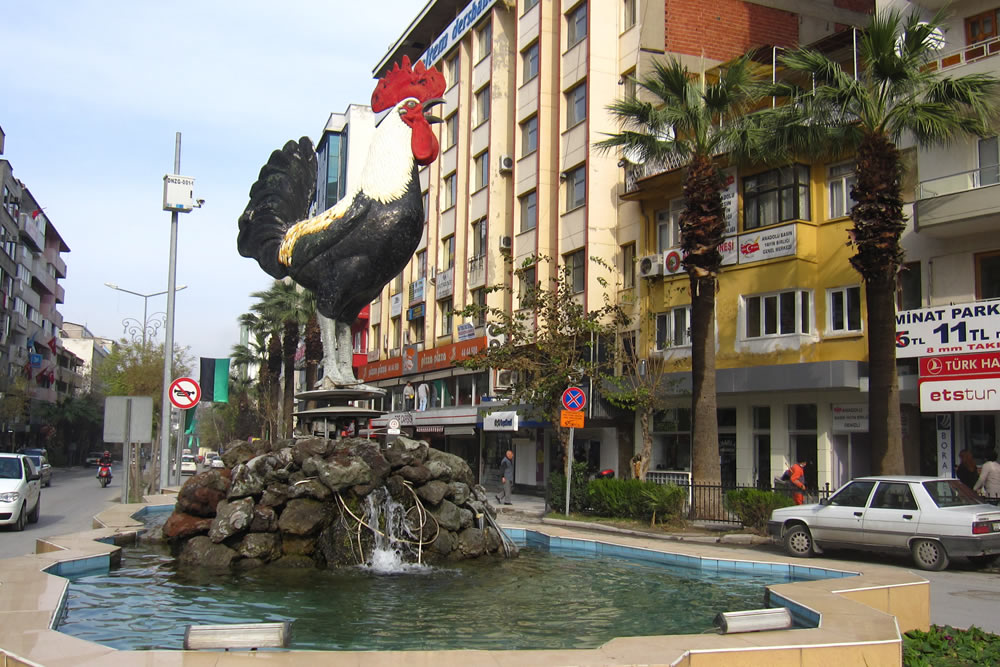 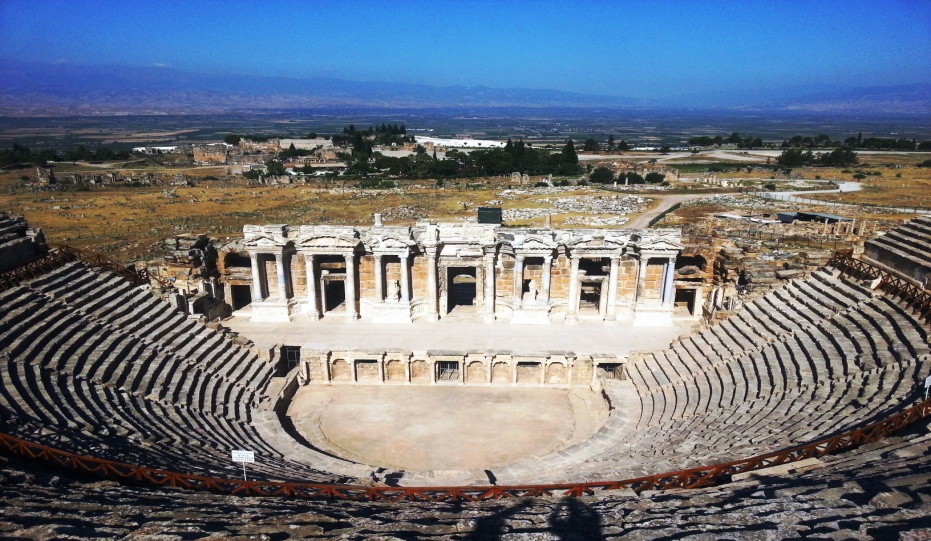 We are in Kale.Our town is very small and it has got lots of villages.We have about 250 students and they are mostly from the villages of Kale.Kale is a natural and historical town and it’s popular with red peppers.
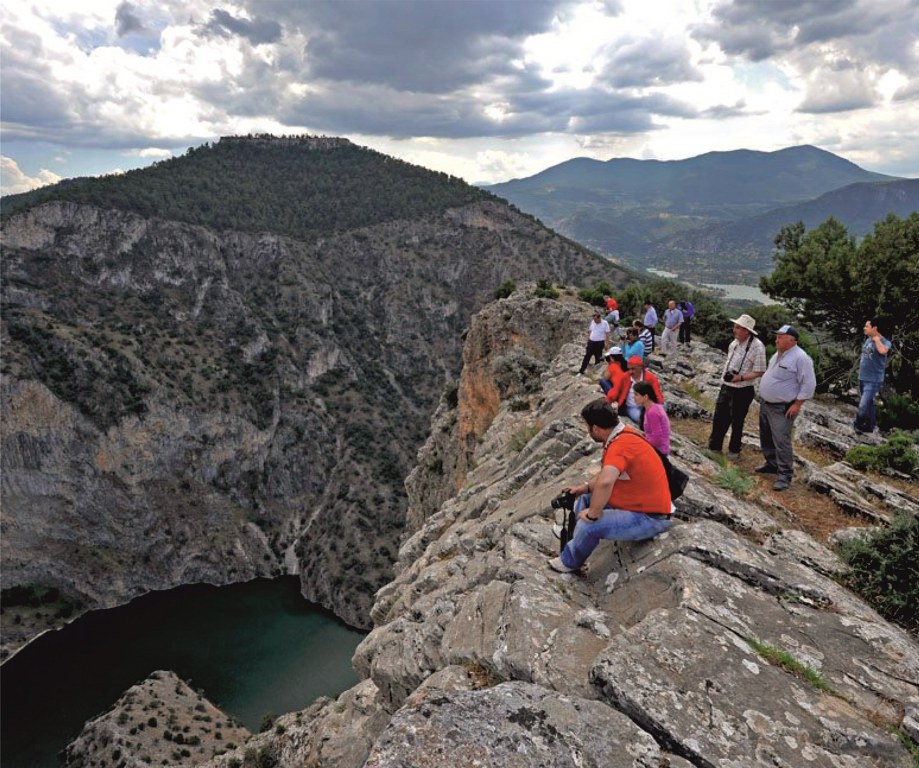 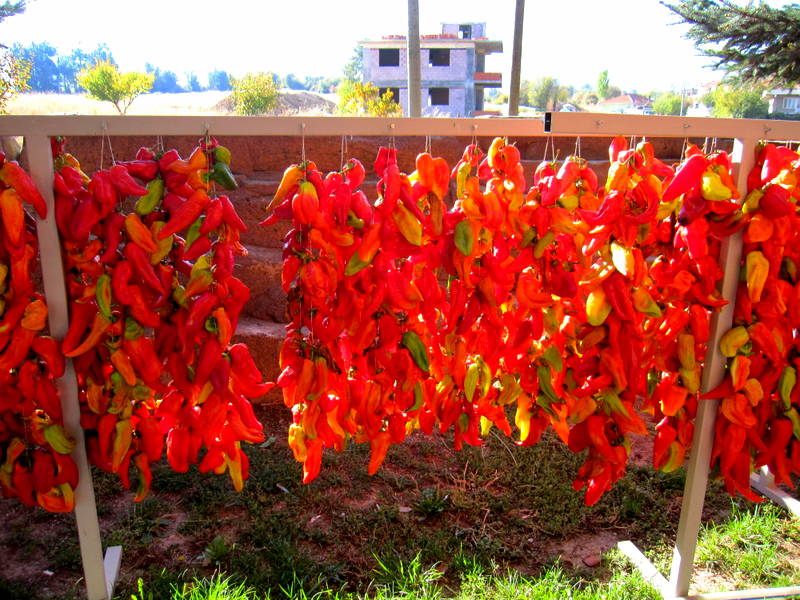 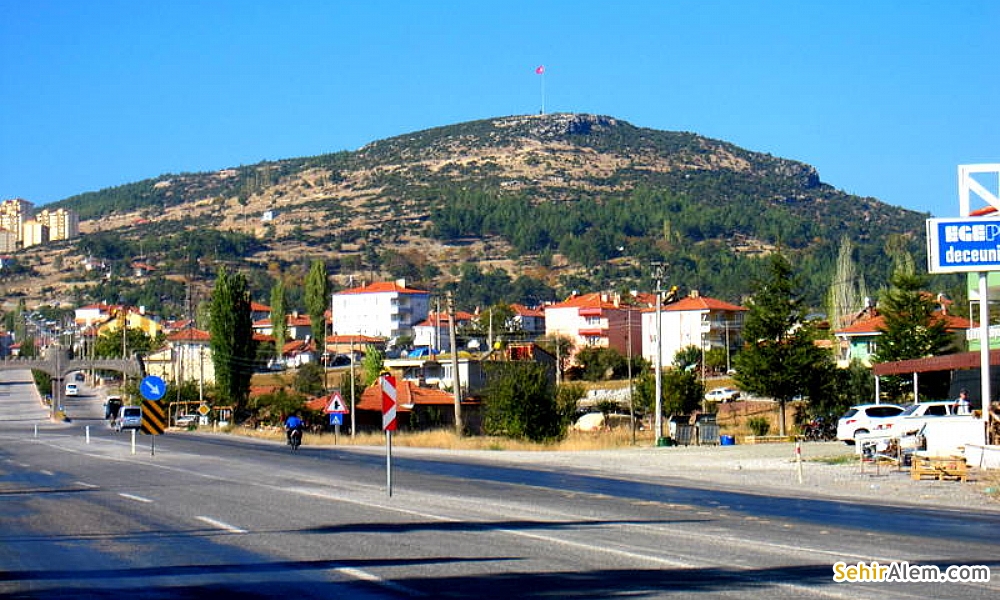 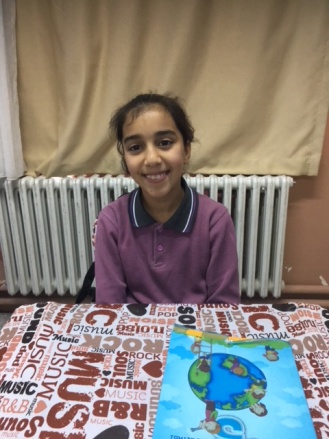 Hello.My name is Helin.I’m ten years  old.My  father is a butcher and my mother is a housewife.I have got three brothers and I haven’t got a sister.I like skipping a rope.My favourite colour is purple.I like Maths and English
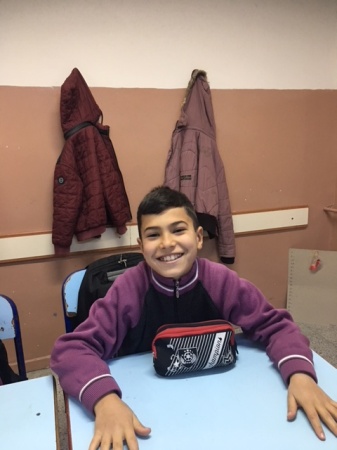 Hi.I’m Mehmet.I’m ten years old.I have two brothers and a sister.My father is a farmer and my mother is a house wife.I like swimming but I don’t like climbing.I live in Kale
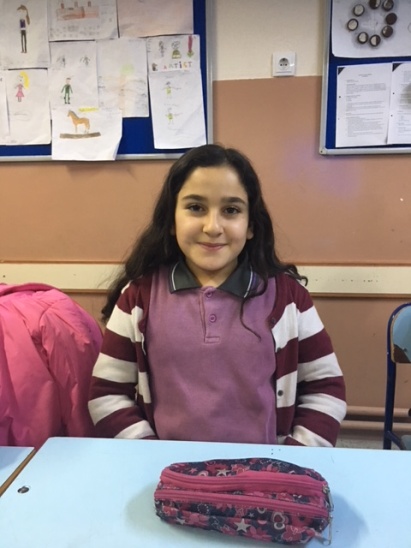 Hello.I’m Reyhan.I’m from Kale.I like Maths ,English and Science but I don’t like Music.My favourite color is red and my favourite month is April.I’m good at swimming.I love meeting new people
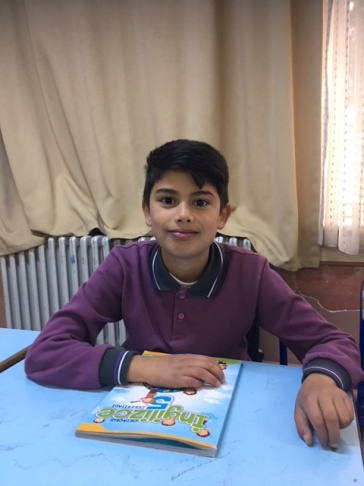 Hello.I’m Bilal.I’m eleven years old.I love motorbikes and I like riding bikes.
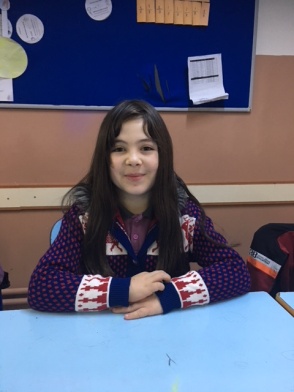 Hello!My name is Damla.I’m eleven years old.I’m from Denizli.My father is a security guard .I enjoy P.E. and English.I have got a sister
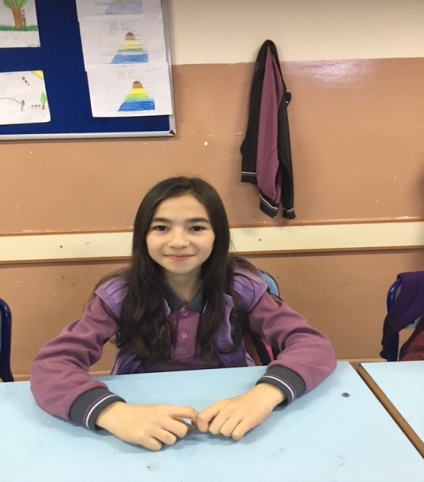 Hello.My name is Havva.I’m from Turkey.I’m nine years old.My father is a factory worker and my mother is a housewife.I like all of school subjects.I have two siblings.I like table tennis.I don’t like playing marbles.I love making a project.
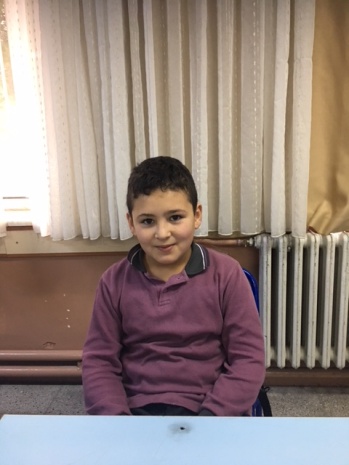 I’m Tunahan Efe.I’m from Turkey.I like English.
My mother is a housewife.I have one sister and one brother.I love riding a horse.
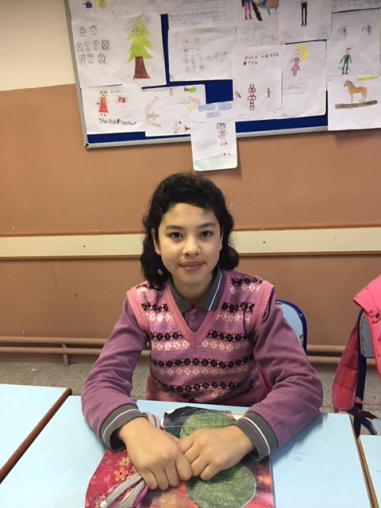 Hi.I’m Ayla.I’m at fifth grade and I’m eleven years old.I have got five sisters.I like red and white.I really like English and P.E. I like riding a horse.I’m from Turkey and I love making projects.
We are introducing ourselves….
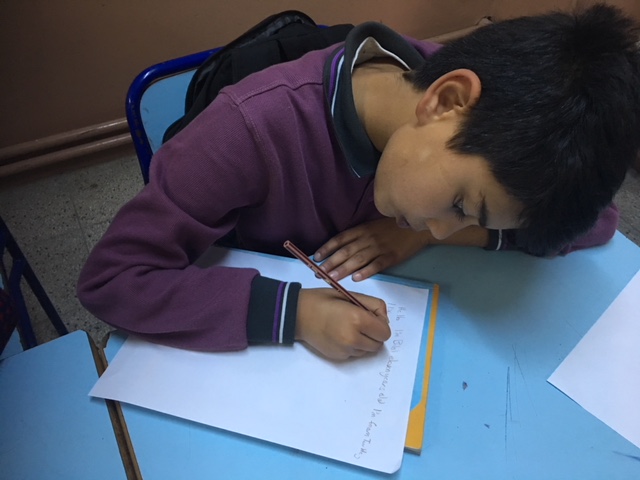 We have created a noticeboard at our school about our project topic ‘STOP BULLYING BE RESPONSIBLE’
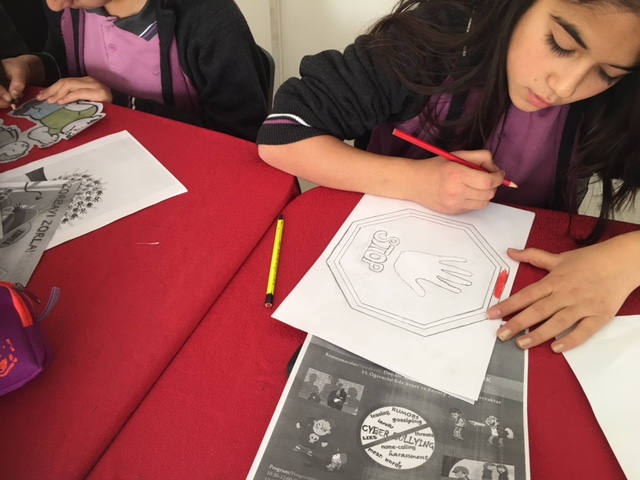 A few pictures of our school and students…
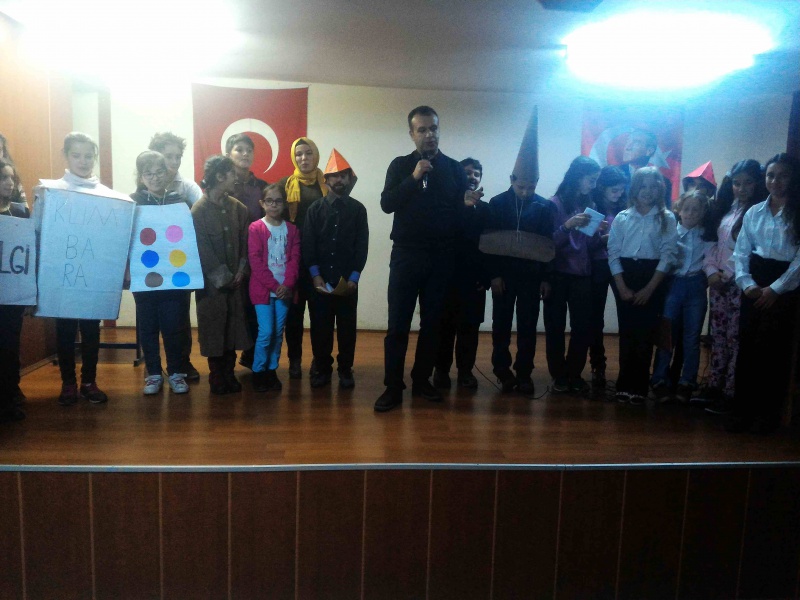 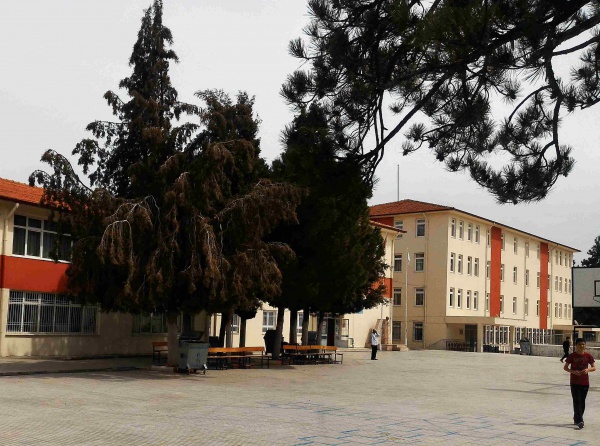 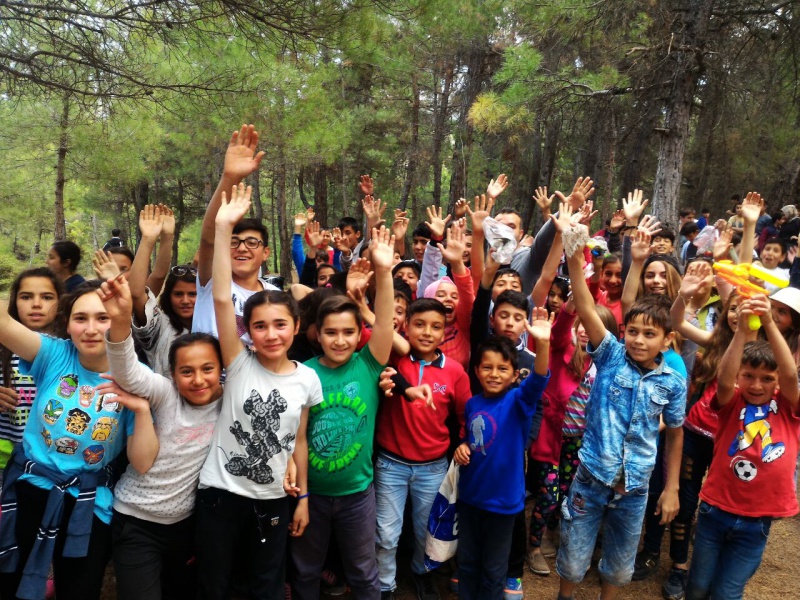